CHÀO MỪNG CÁC EM ĐẾN VỚI TIẾT HỌC MÔN TOÁN!
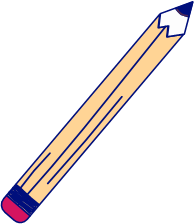 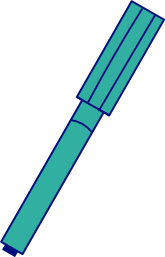 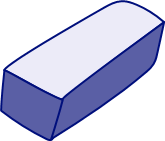 KHỞI ĐỘNG
Trong một cuộc khảo sát về mức sống của người Hà Nội, người khảo sát chọn ngẫu nhiên một gia đình ở Hà Nội. Xét các biến cố sau:
M: “Gia đình đó có ti vi”
N: “Gia đình đó có máy tính”
E: “Gia đình đó có ti vi hoặc máy tính”
F: “Gia đình đó có cả ti vi và máy vi tính”
G: “Gia đình đó chỉ có ti vi hoặc chỉ có máy vi tính mà không đồng thời có cả hai thiết bị nói trên”
H: “Gia đình đó không có cả ti vi và máy vi tính”.
Các biến cố trên rõ ràng có mối liên hệ với nhau. Chúng ta có thể mô tả các mối liên hệ đó một cách cô đọng, súc tích bằng các khái niệm và kí hiệu toán học được không?
CHƯƠNG VIII. CÁC QUY TẮC TÍNH XÁC SUẤT
BÀI 28. BIẾN CỐ HỢP, 
BIẾN CỐ GIAO, BIẾN CỐ ĐỘC LẬP
NỘI DUNG BÀI HỌC
01
Biến cố hợp
02
Biến cố giao
03
Biến cố độc lập
1. BIẾN CỐ HỢP
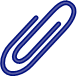 Một tổ trong lớp 11A có 10 học sinh. Điểm kiểm tra học kì I của 10 bạn này ở hai môn Toán và Ngữ văn được cho như sau:
HĐ 1
Chọn ngẫu nhiên một học sinh trong tổ. Xét các biến cố sau:
A: “Học sinh đó được điểm giỏi môn Ngữ văn”;
B: “Học sinh đó được điểm giỏi môn Toán”;
C: “Học sinh đó được điểm giỏi môn Ngữ văn hoặc điểm giỏi môn Toán”.
a) Mô tả không gian mẫu và các tập con A, B, C của không gian mẫu.
b) Tìm A∪B.
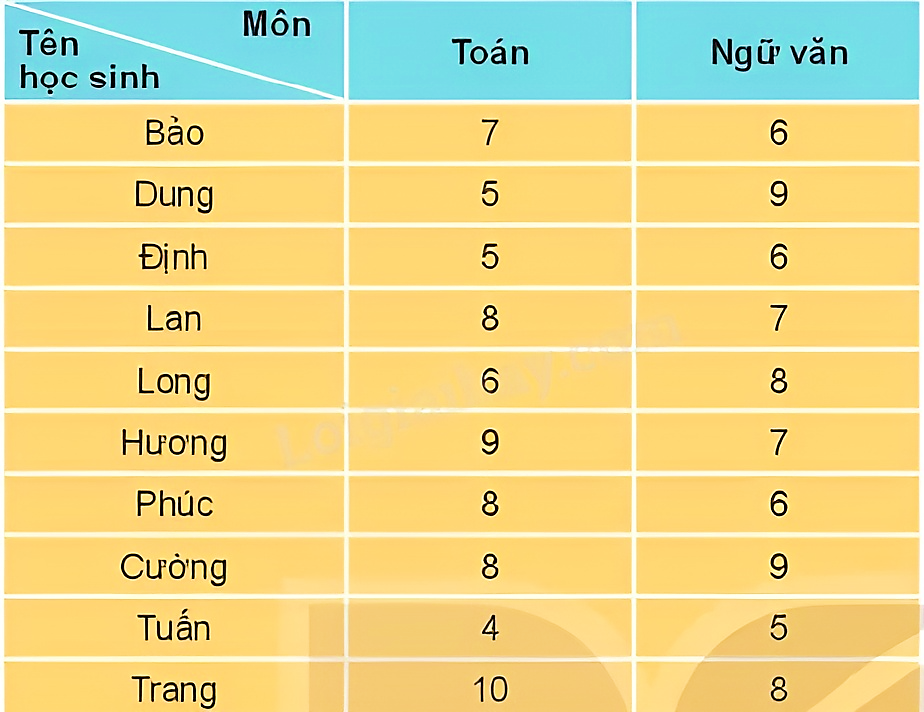 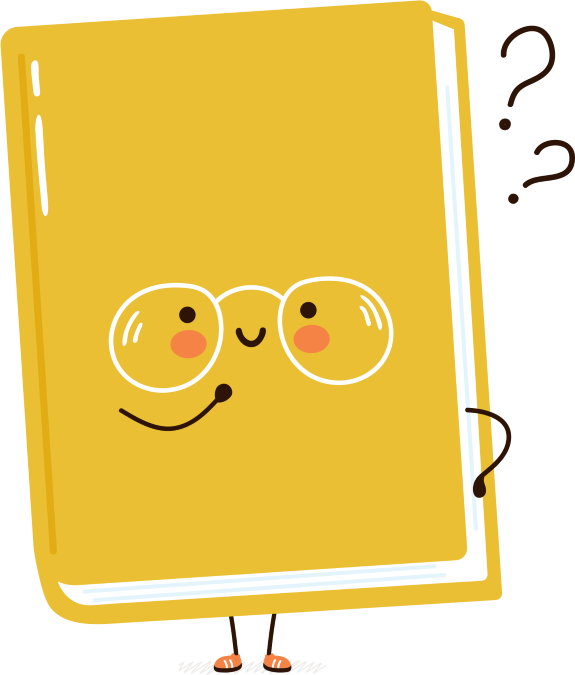 Giải:
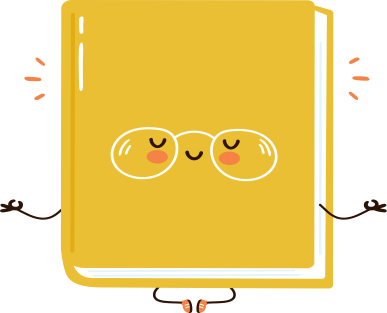 KẾT LUẬN
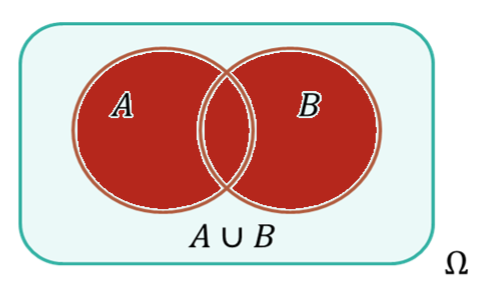 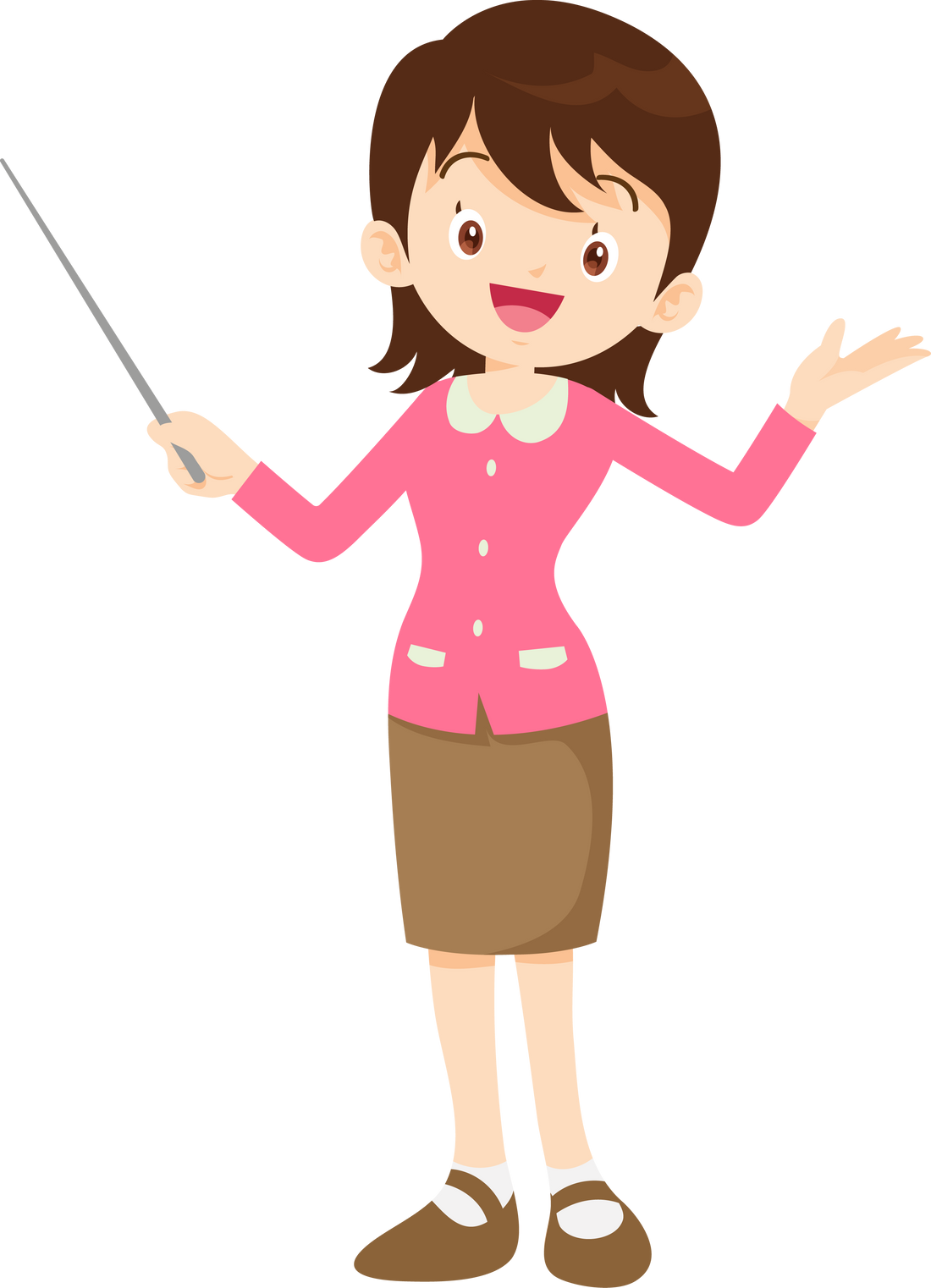 Giải:
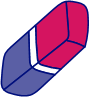 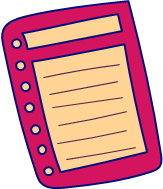 Giải:
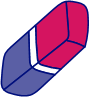 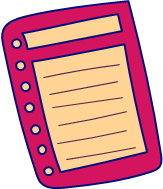 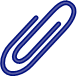 Luyện tập 1
Một tổ trong lớp 11B có 4 học sinh nữ là Hương, Hồng, Dung, Phương và          5 học sinh nam là Sơn, Tùng, Hoàng, Tiến, Hải. Trong giờ học, giáo viên chọn ngẫu nhiên một học sinh trong tổ đó lên bảng để kiểm tra bài. Xét các biến cố sau:
	 H: “Học sinh đó là một bạn nữ”;
	 K: “Học sinh đó có tên bắt đầu là chữ cái H”.
a) Mô tả không gian mẫu.
b) Nêu nội dung của biến cố hợp M = H ∪ K. Mỗi biến cố H, K, M là tập con nào của không gian mẫu?
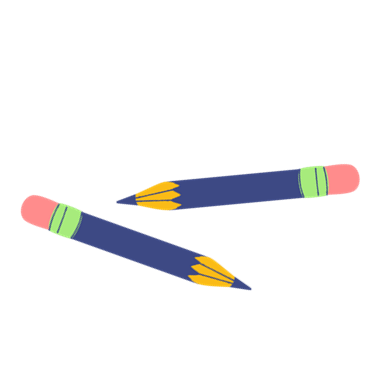 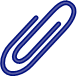 Giải:
a) Ω = {Hương; Hồng; Dung; Phương; Sơn; Tùng; Hoàng; Tiến; Hải}.
b)
M: “Học sinh đó là một bạn nữ hoặc học sinh đó có tên bắt đầu là chữ cái H”.
H = {Hương; Hồng; Dung; Phương}
K = {Hương; Hồng; Hoàng; Hải}.
M = {Hương; Hồng; Dung; Phương; Hoàng; Hải}.
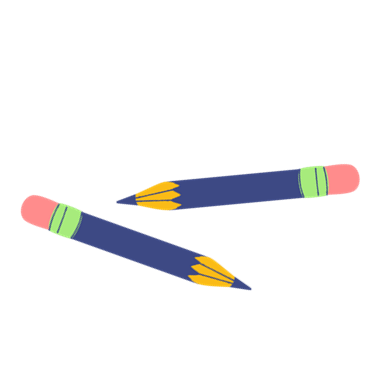 2. BIẾN CỐ GIAO
HĐ 2
Giải:
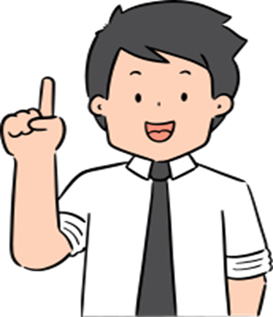 KẾT LUẬN
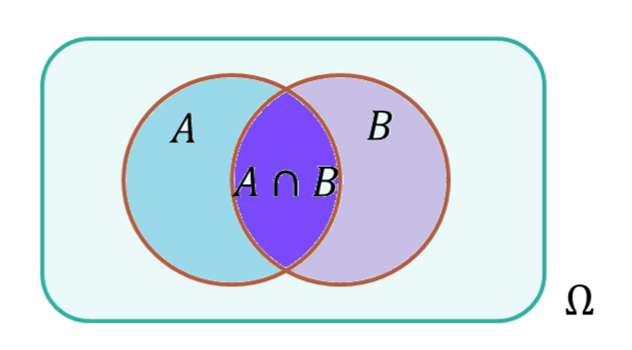 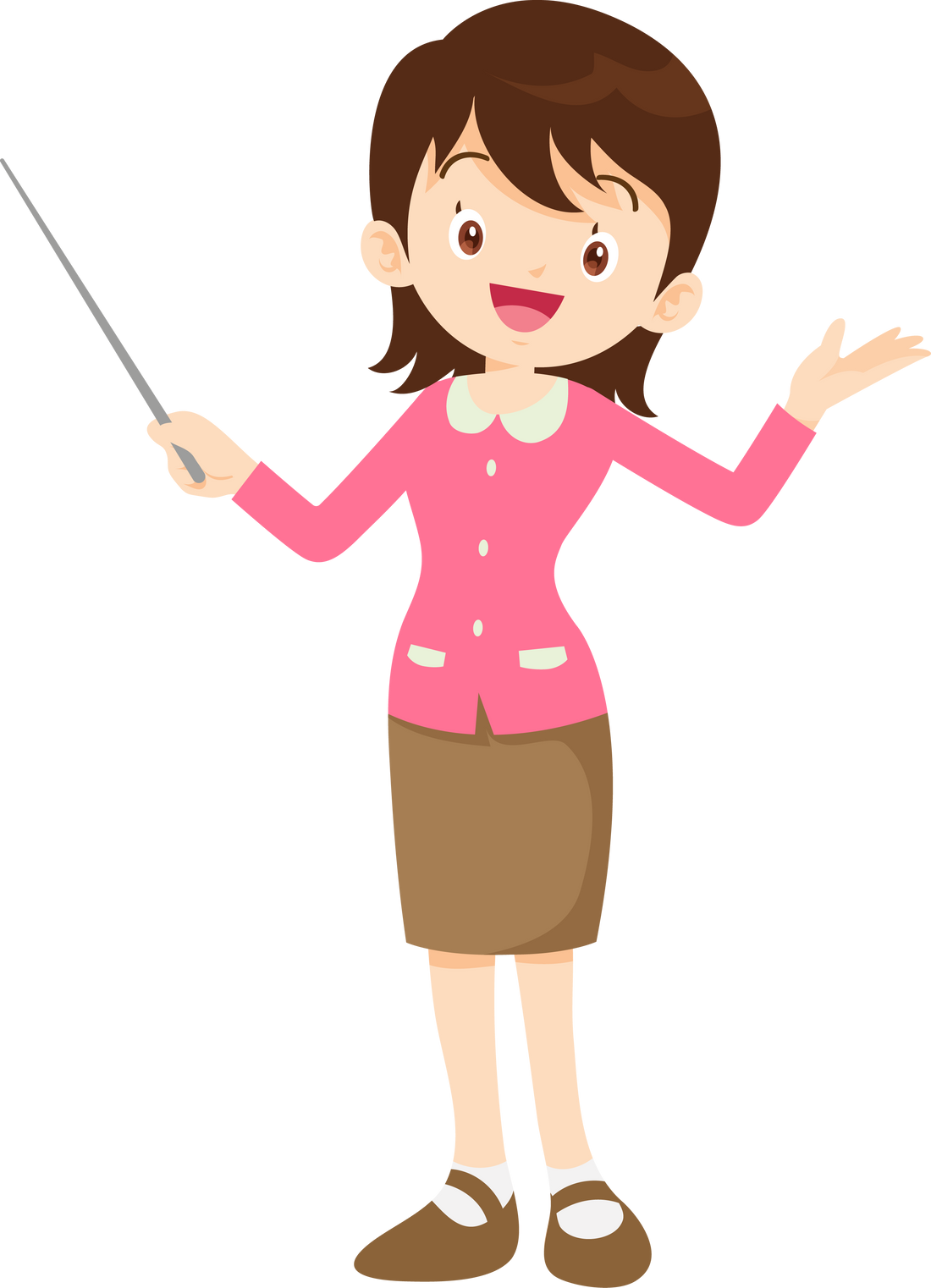 Ví dụ 2: Một tổ trong lớp 11C có 9 học sinh. Phỏng vấn 9 bạn này với câu hỏi: “Bạn có biết chơi môn thể thao nào trong hai môn này không ?”. Nếu biết thì đánh dấu X vào ô ghi tên môn thể thao đó, không biết thì để trống. Kết quả thu được như sau:
Chọn ngẫu nhiên một học sinh trong tổ. 
Xét các biến cố sau:
U: “Học sinh được chọn biết chơi cầu lông”;
V: “Học sinh được chọn biết chơi bóng bàn”.
a) Mô tả không gian mẫu.
b) Nội dung của biến cố giao T = UV là gì? Mỗi biến cố U, V, T là tập con nào của không gian mẫu?
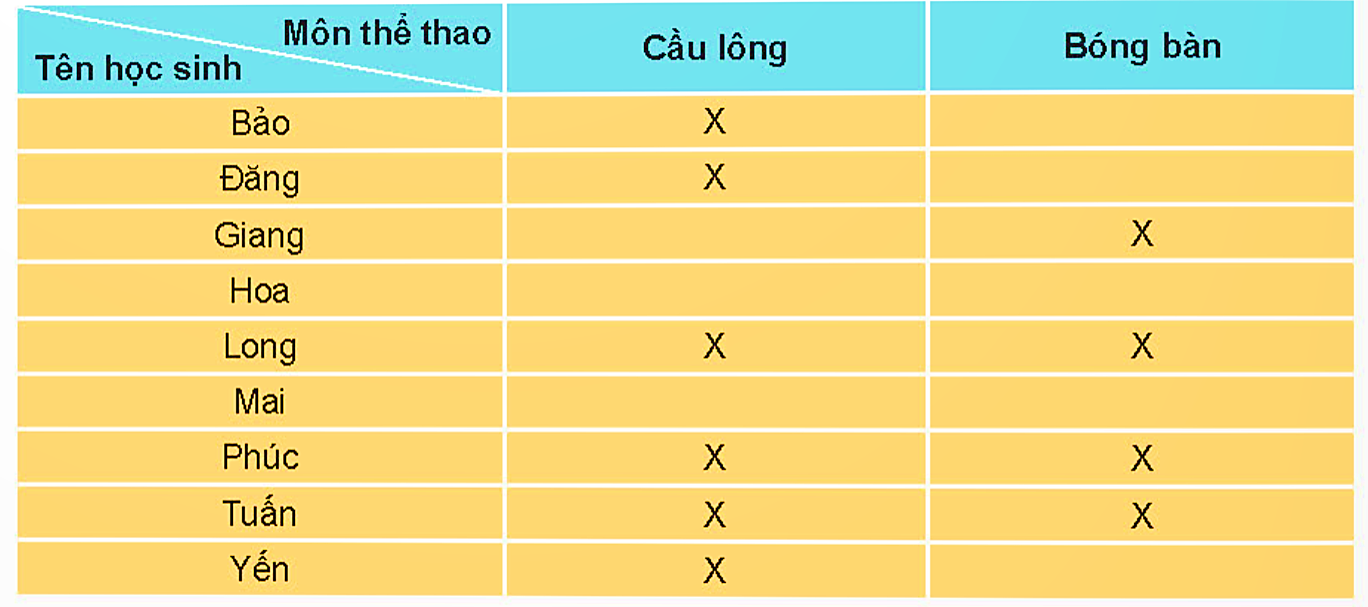 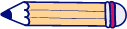 Giải:
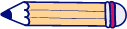 Luyện tập 2
Một hộp đựng 25 tấm thẻ cùng loại được đánh số từ 1 đến 25. Rút ngẫu nhiên một tấm thẻ trong hộp. Xét các biến cố P: “Số ghi trên tấm thẻ là số chia hết cho 4”; Q: “Số ghi trên tấm thẻ là số chia hết cho 6”.
a) Mô tả không gian mẫu.
b) Nội dung của biến cố giao S = PQ là gì? Mỗi biến cố P, Q, S là tập con nào của không gian mẫu?
Giải:
a) Ω = {1; 2; 3;…; 25}.
b) Biến cố S: “Số ghi trên tấm tẻ chia hết cho cả 4 và 6”.
	P = {4; 8; 12; 16; 20; 24}
	Q = {6; 12; 18; 24}
	S = P ∩ Q = {12; 24}
Vận dụng
Giải:
3. BIẾN CỐ ĐỘC LẬP
Hai bạn Minh và Sơn, mỗi người gieo đồng thời một con xúc xắc     cân đối, đồng chất. Xét hai biến cố sau:
HĐ 3
A: "Số chấm xuất hiện trên con xúc xắc bạn Minh gieo là số chẵn";
B: "Số chấm xuất hiện trên con xúc xắc bạn Sơn gieo là số chia hết cho 3".
Việc xảy ra hay không xảy ra biến cố A có ảnh hưởng tới xác suất xảy ra của biến cố B không? Việc xảy ra hay không xảy ra biến cố B có ảnh hưởng tới xác suất xảy ra của biến cố A không?
Giải:
Việc xảy ra biến cố A không ảnh hưởng tới xác suất xảy ra của biến cố B, và ngược lại, việc xảy ra biến cố B cũng không ảnh hưởng tới xác suất xảy ra của biến cố A vì 2 bạn mỗi người 1 con xúc xắc và gieo đồng thời.
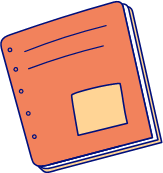 KẾT LUẬN
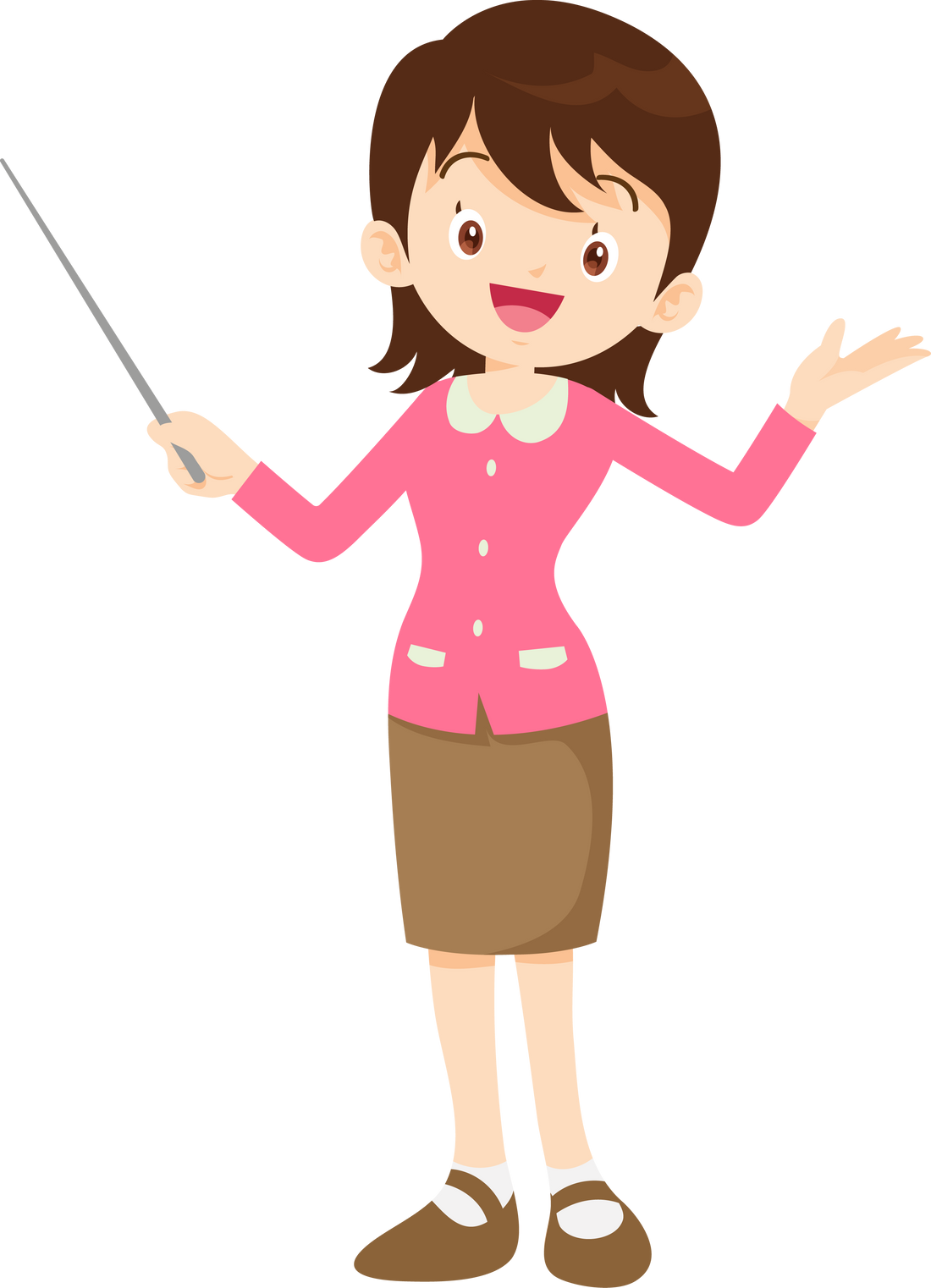 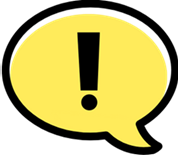 Ví dụ 3: Một hộp đựng 4 viên bi màu đỏ và 5 viên bi màu xanh, có cùng kích thước và khối lượng.
a) Bạn Minh lấy ngẫu nhiên một viên bi, ghi lại màu của viên bị được lấy ra rồi trả lại viên bi vào hộp. Tiếp theo, bạn Hùng lấy ngẫu nhiên một viên bi từ hộp đó. Xét hai biến cố sau:
	A: “Minh lấy được viên bi màu đỏ”;
	B: “Hùng lấy được viên bi màu xanh”.
Chứng tỏ rằng hai biến cố A và B độc lập.
b) Bạn Sơn lấy ngẫu nhiên một viên bi và không trả lại vào hộp. Tiếp theo, bạn Tùng lấy ngẫu nhiên một viên bi từ hộp đó. Xét hai biến cố sau:
	C: “Sơn lấy được viên bi màu đỏ”;
	D: “Tùng lấy được viên bi màu xanh”.
Chứng tỏ rằng hai biến cố C và D không độc lập.
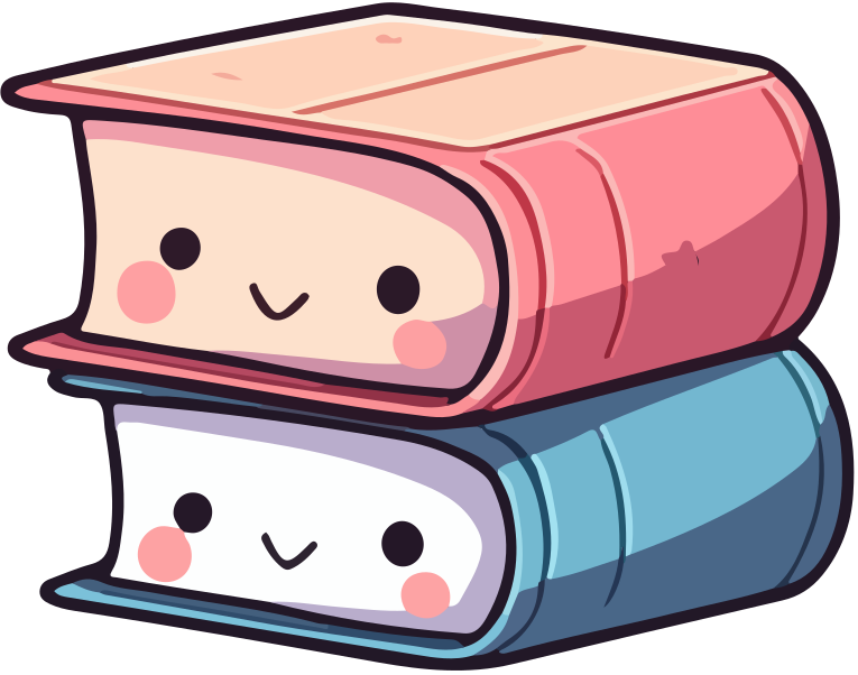 Giải:
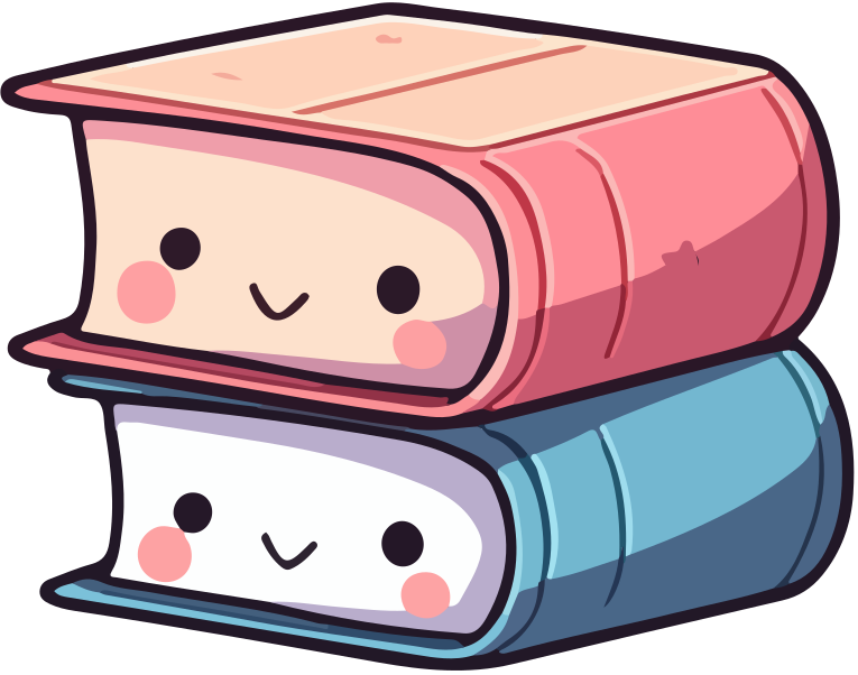 Giải:
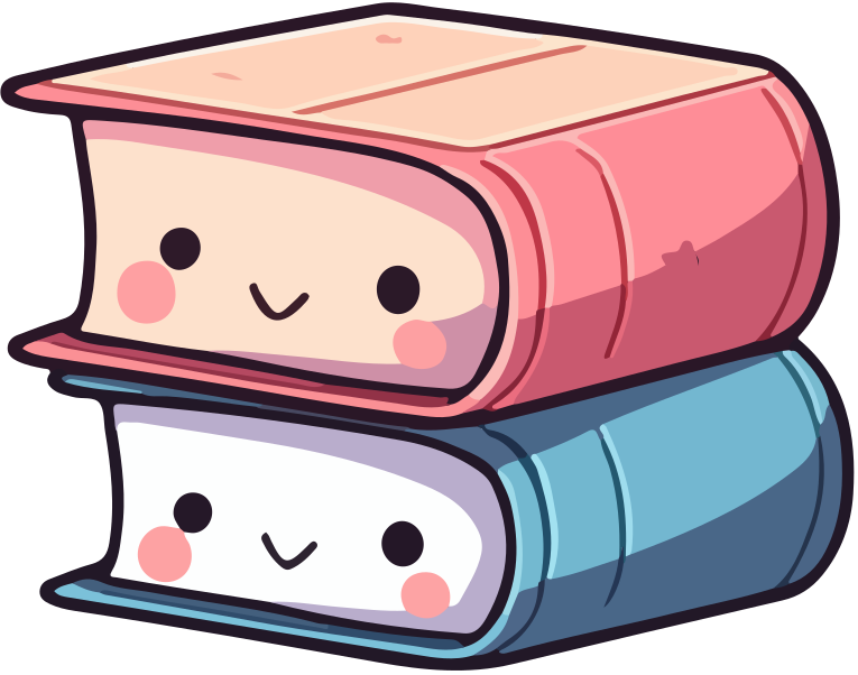 Luyện tập 3
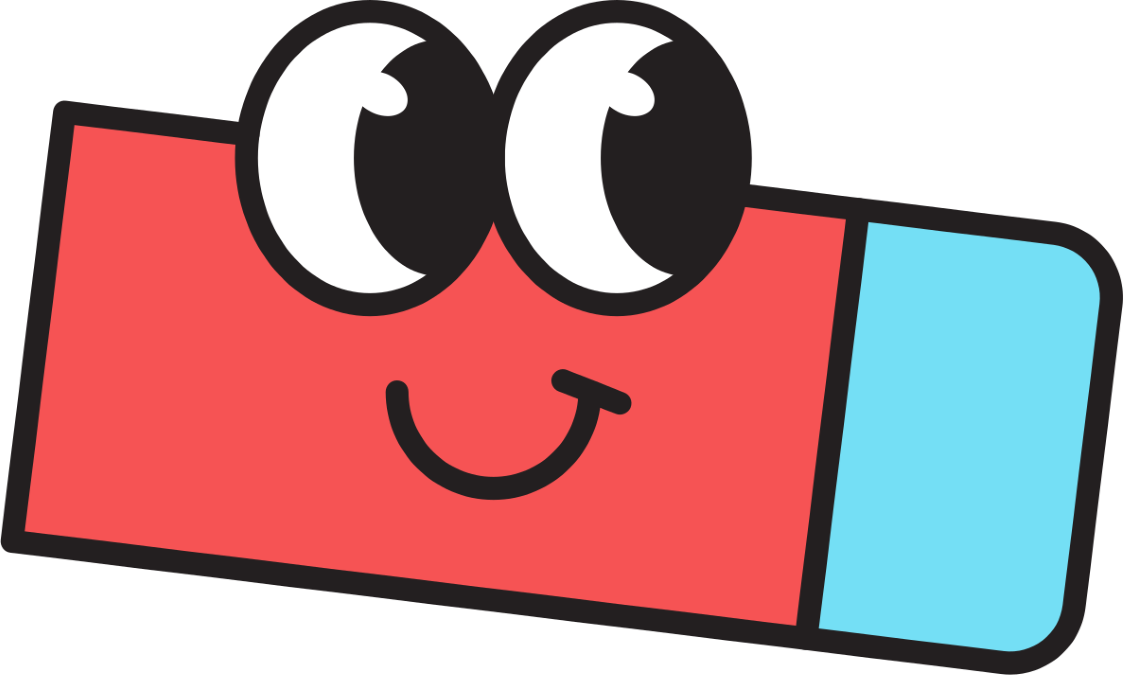 Giải:
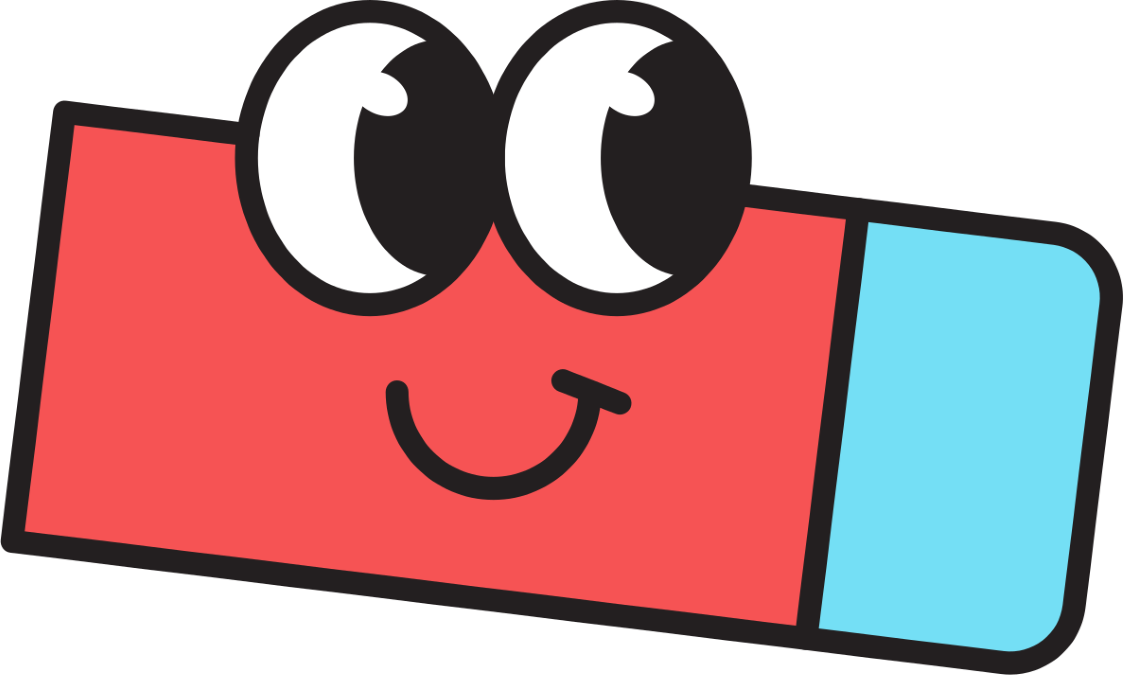 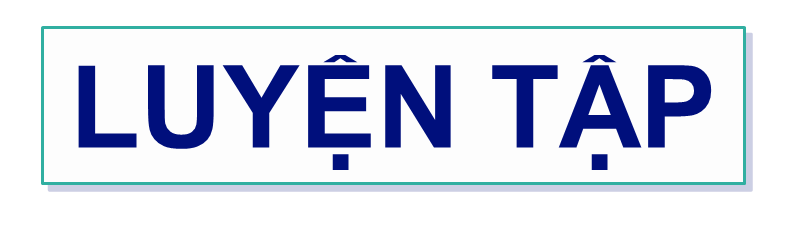 GIÚP ONG VỀ TỔ
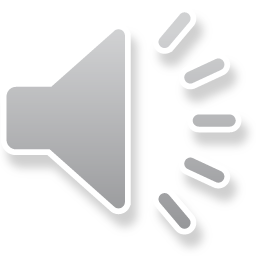 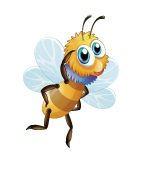 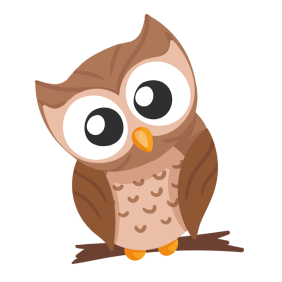 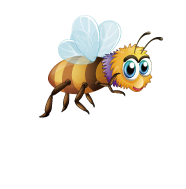 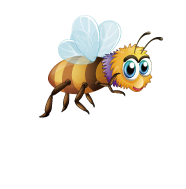 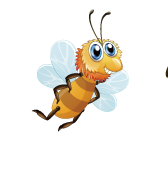 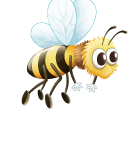 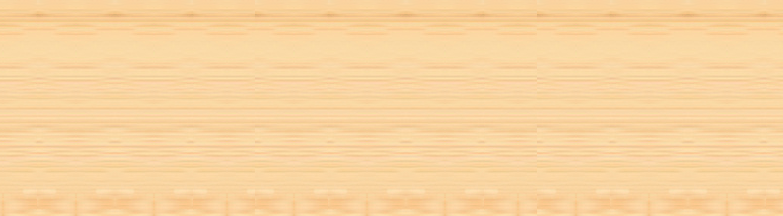 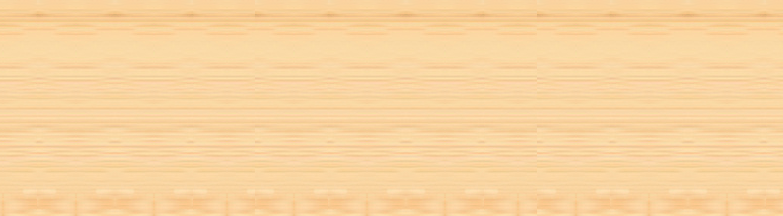 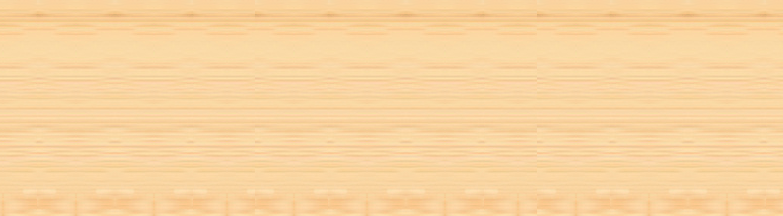 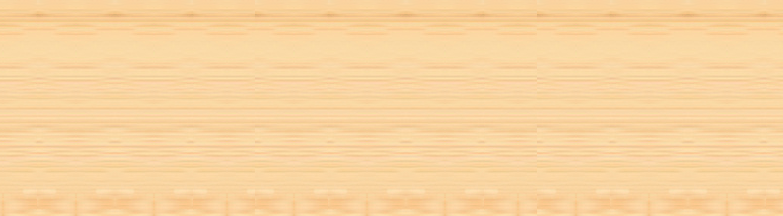 A
B
Hết giờ
C
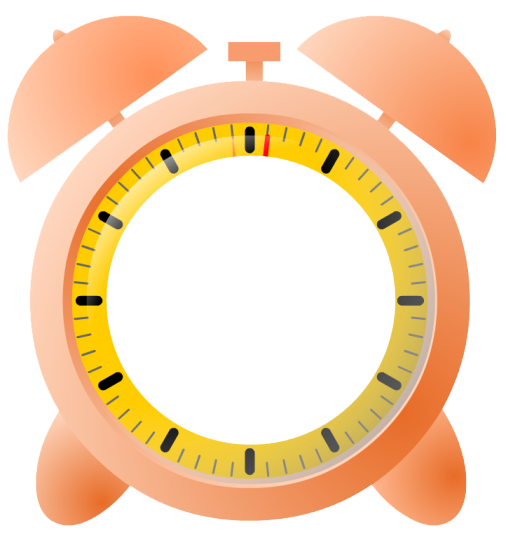 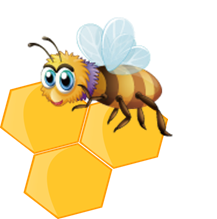 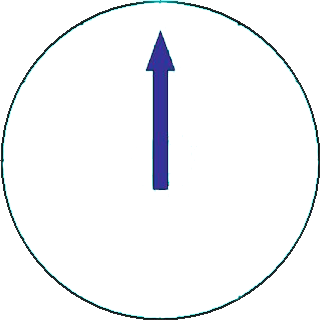 D
[Speaker Notes: Chọn đáp án bằng cách tích vào ô A, B, C, D]
Câu 2. Tung một đồng xu cân đối và đồng chất hai lần liên tiếp. Xét các biến cố:
A: "Đồng xu xuất hiện mặt sấp ở lần gieo thứ nhất";
B: "Đồng xu xuất hiện mặt ngửa ở lần gieo thứ hai".
Hai biến cố A và B là hai biến cố:
B
A
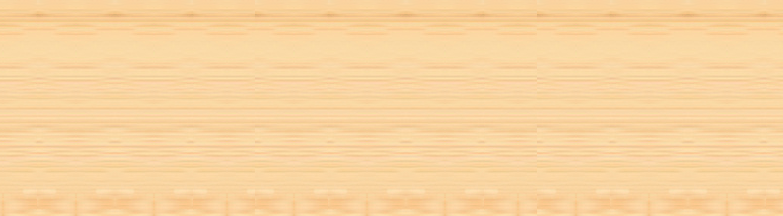 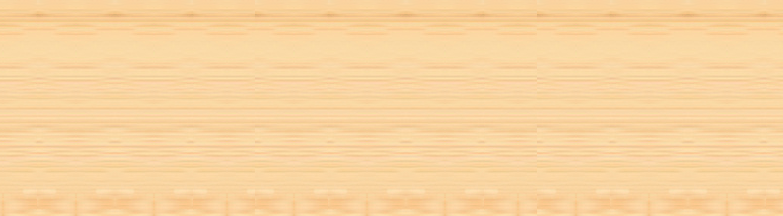 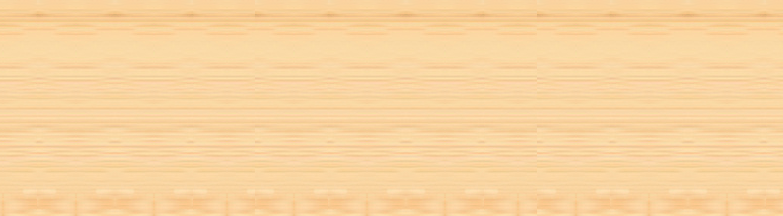 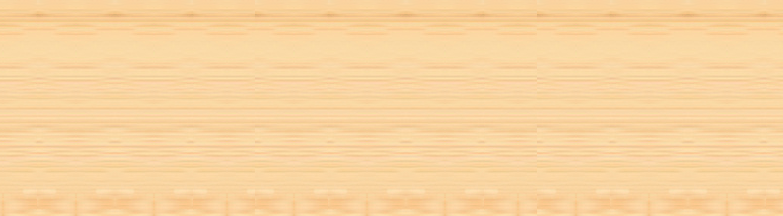 D
C
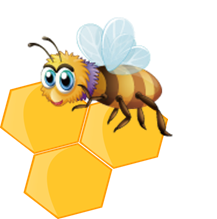 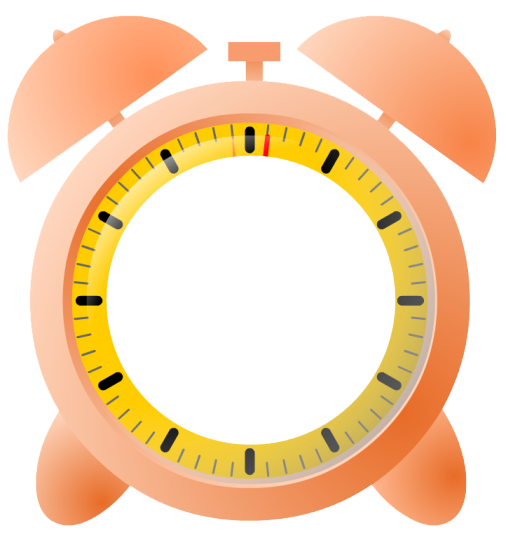 Hết giờ
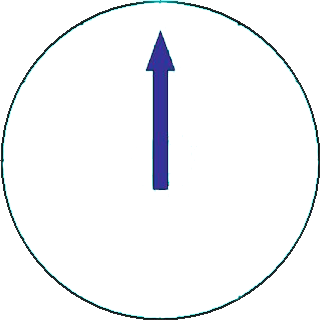 [Speaker Notes: Chọn đáp án bằng cách tích vào ô A, B, C, D]
Câu 3. Một hộp đựng 5 viên bi màu đỏ và 6 viên bi màu xanh có cùng kích thước và khối lượng. Bạn Hoa lấy ngẫu nhiên một viên bị và không trả lại vào hộp. Tiếp theo bạn An lấy ngẫu nhiên một viên bi từ hộp đó. Xét biến cố A: “Hoa lấy được viên bi màu đỏ”, biến cố B: “An lấy được viên bi màu xanh”. Hai biến cố A và B là hai biến cố:
A
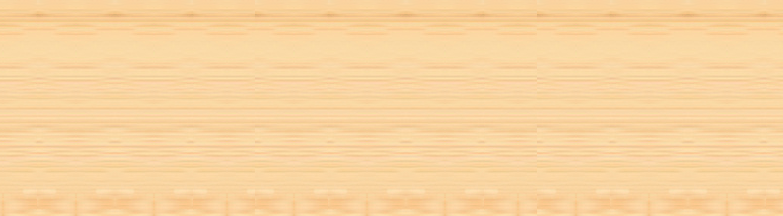 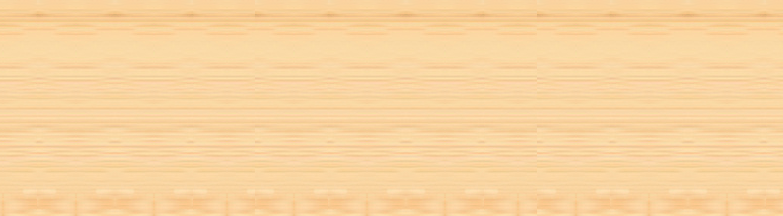 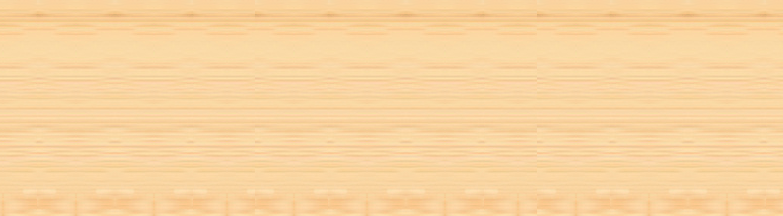 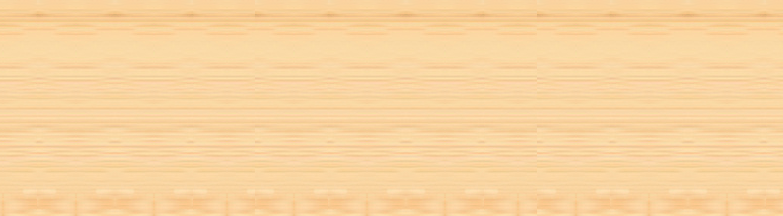 B
Hết giờ
C
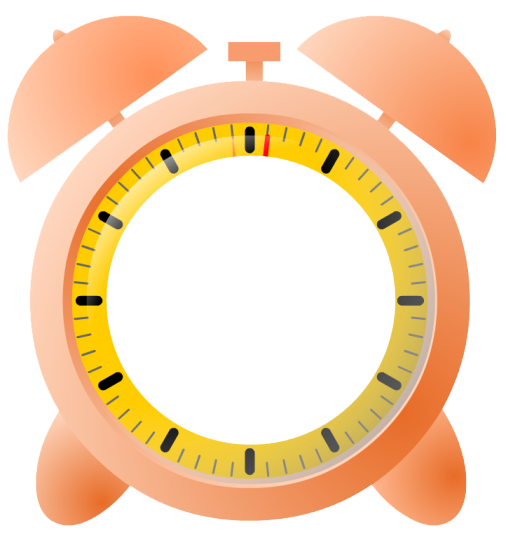 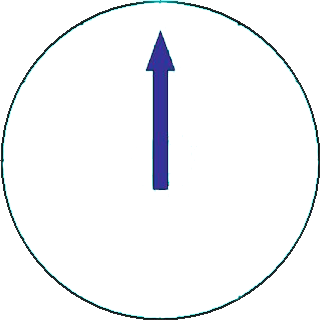 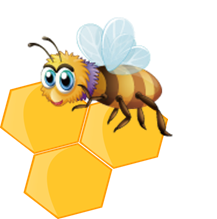 D
[Speaker Notes: Chọn đáp án bằng cách tích vào ô A, B, C, D]
Câu 4. Gieo ngẫu nhiên một xúc xắc cân đối và đồng chất một lần. Xét các biến cố ngẫu nhiên:
A: “Mặt xuất hiện của xúc xắc có số chấm là số chẵn”;
B: “Mặt xuất hiện của xúc xắc có số chấm là số chia hết cho 3”;
Số phần tử của tập hợp A∪B là:
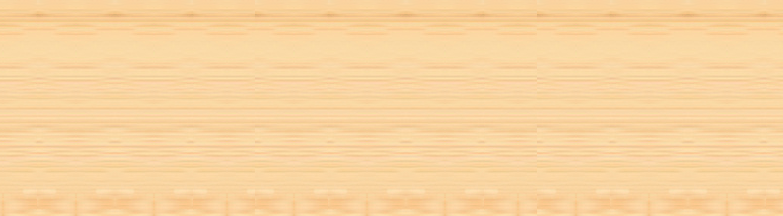 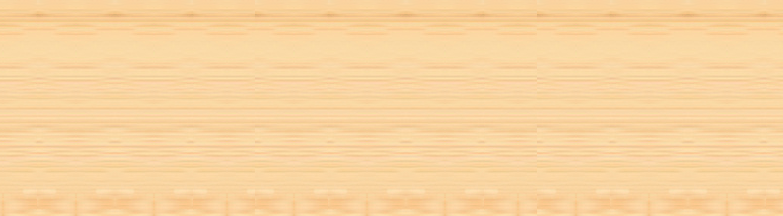 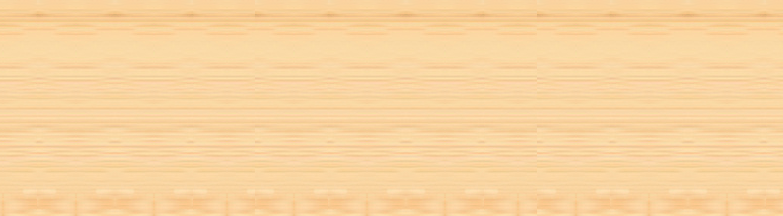 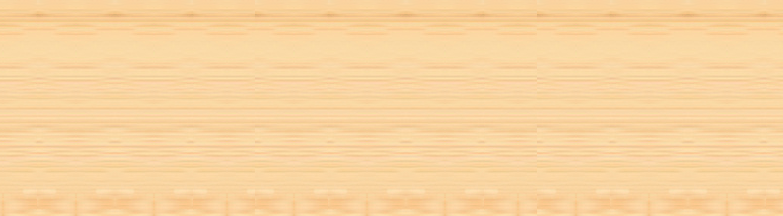 B
A
D
C
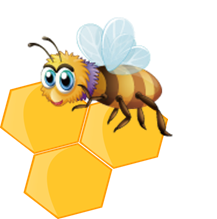 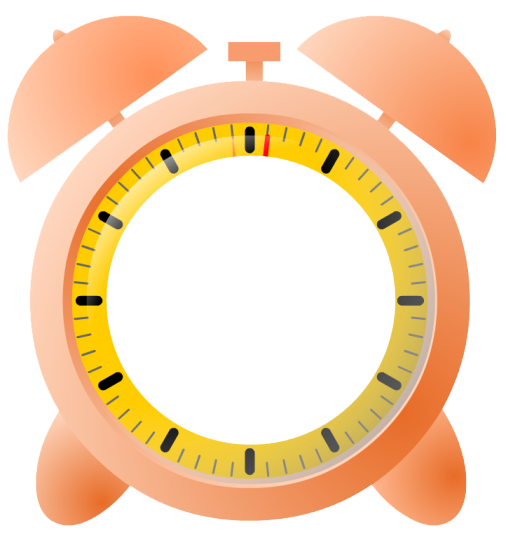 Hết giờ
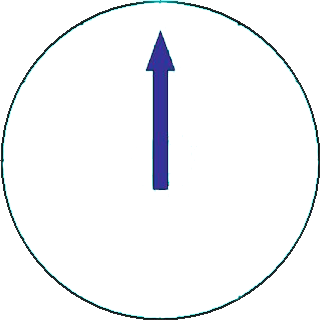 [Speaker Notes: Chọn đáp án bằng cách tích vào ô A, B, C, D]
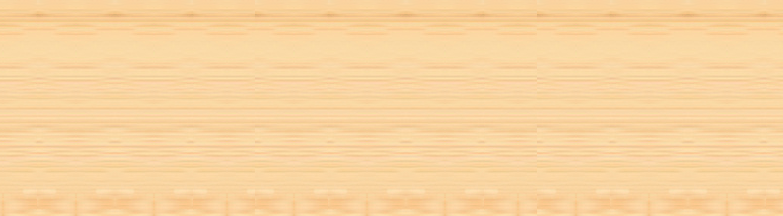 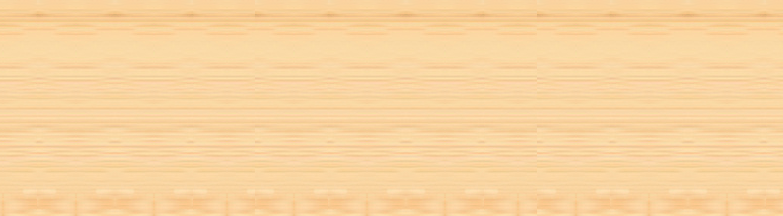 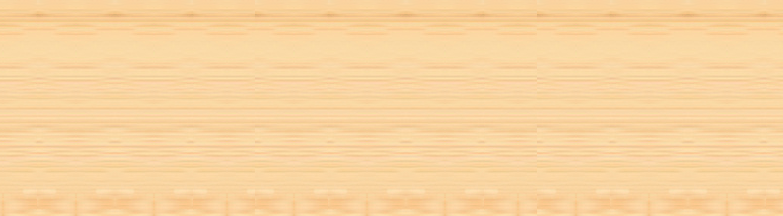 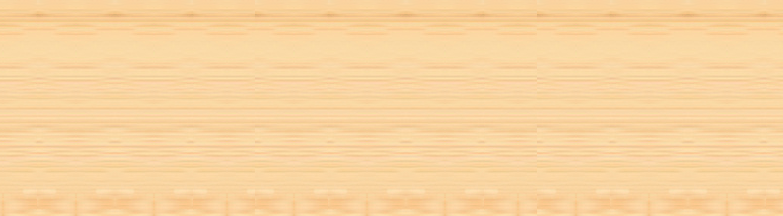 B
A
D
C
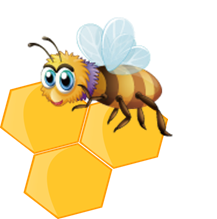 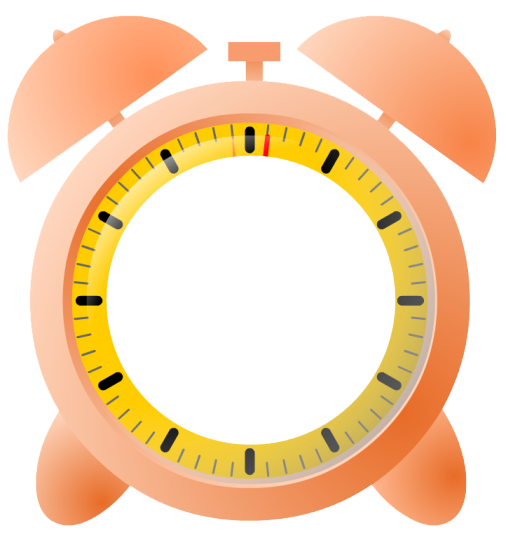 Hết giờ
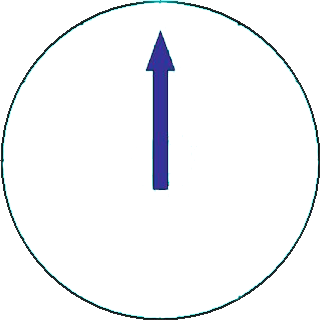 [Speaker Notes: Chọn đáp án bằng cách tích vào ô A, B, C, D]
Giải:
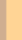 Giải:
Giải:
Giải:
VẬN DỤNG
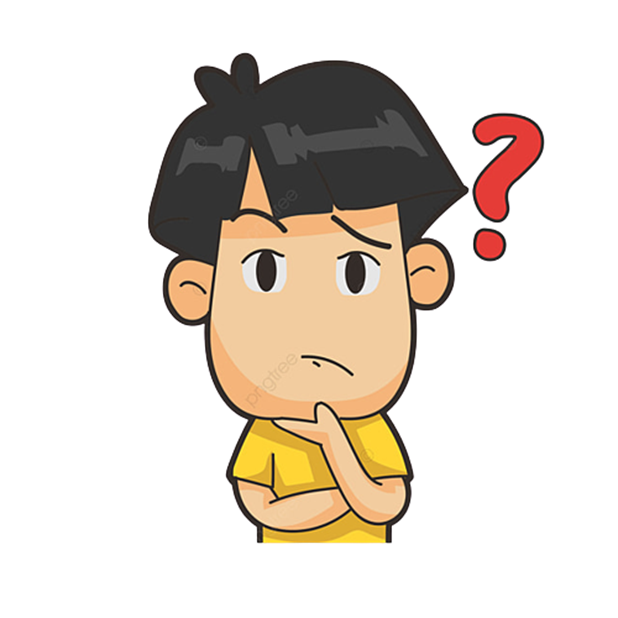 Giải:
HƯỚNG DẪN VỀ NHÀ
Ôn tập kiến thức đã học.
Hoàn thành bài tập trong SBT.
Đọc và chuẩn bị trước Bài 29. Công thức cộng xác suất.
CẢM ƠN CÁC EM ĐÃ CHÚ Ý LẮNG NGHE!